Graphing Reactions
Reaction Mechanism
Steps to completing a reaction
Converting reactants to products
Requires favorable collisions between molecules
Graphing Reaction Mechanisms
When molecules react
Intermediate products are called the activated complex
Activation energy- minimum amount of energy needed to form intermediates
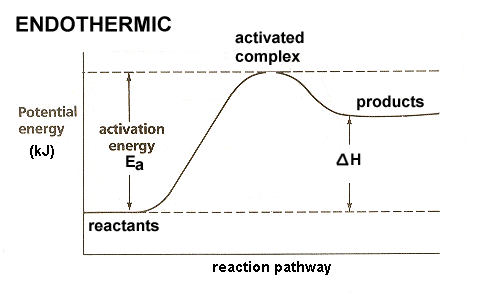 Potential Energy Diagrams
X axis- time (progress of reaction)
Y axis- potential energy
ΔH – enthalpy (heat of the reaction= energy absorbed or released)
ΔH = Energyproducts – Energy reactants
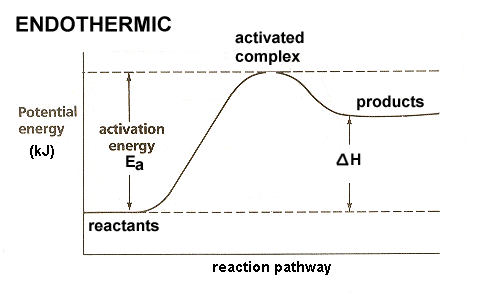 Endothermic reaction
Products have more energy than reactants
Energy is absorbed to make the product
ΔH (enthalpy) is positive
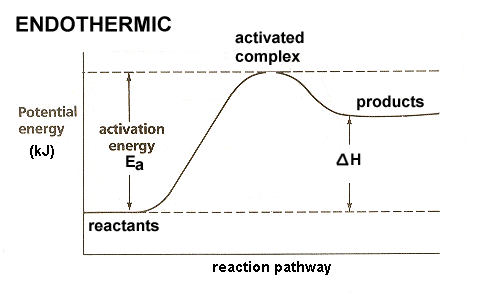 Exothermic reaction
Reactants have more energy than products
Energy is released to make the product
ΔH (enthalpy) is negative
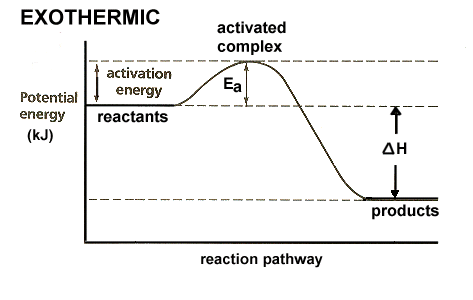 Reaction Mechanism with a Catalyst
Catalysts (enzymes) decrease activation energy
Increase rate of reaction
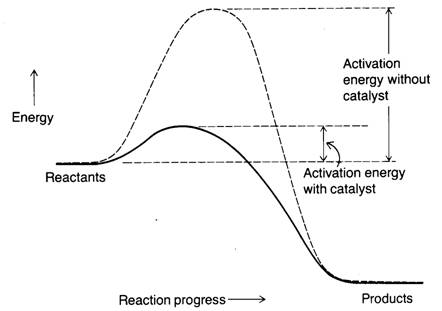